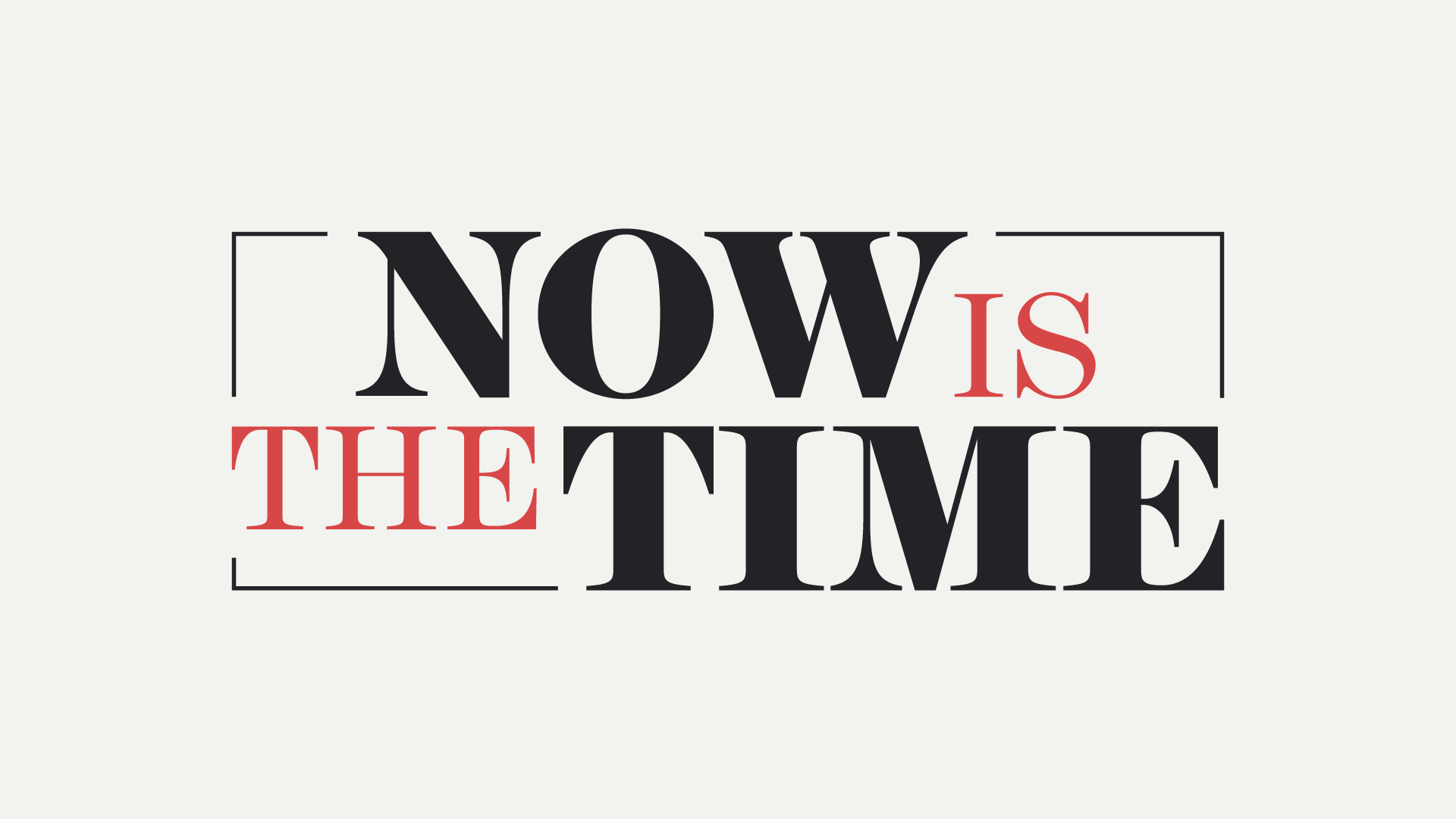 [Speaker Notes: Buenos dias
Que bueno verlos
Romans 8:5-8]
Now is the time . . . to stop living in the patterns of pain and lies of your pastto start living in who God says you can and should be
[Speaker Notes: For yourself, your family, our community
Begins with one step
Talked about last week . . .]
“The time is fulfilled, and the kingdom of God is at hand;repent and believe in the gospel”Mark 1:15 (the first public message of Jesus)
[Speaker Notes: Jesus said “don’t wait to do this”
You’ve got to repent –NOW
What’s keeping you? not people, circumstances
Repent not just of actions]
Kingdom of This World
Kingdom of God
SatanSelfControlWork			Fear
Jesus

FamilyFaithGrace			Love
REPENT
[Speaker Notes: Repent: who u follow, how u think, what u do
Change of total life direction
Romans 8 – Flesh or Spirit]
Isolation- Self				- Control		 	Condemnation- Work			- Fear					 Death  					Separation			Sin
[Speaker Notes: will be written on your life
repent and ask God for a clean canvass
Book
Stop lying to ourselves - we can make it work 
Stop living in the security and comfort of familiar]
The truth is . . . knowing how you need to change is not the same as having the power to do it.
[Speaker Notes: Ask my gym membership
We have to repent – but we also need . . .
Self can’t fix / it’s the problem
RECEIVE]
Jesus said, “Peace be with you! As the Father has sent me, I am sending you.” And with that he breathed on them and said, “Receive the Holy Spirit. John 20:21-22 (one of the last messages of Jesus)
[Speaker Notes: The point isn’t just to be empty of sin
Blank canvas
But to be filled the spirit
Receive = “step into”]
Repentance sets you up for,but does not complete, God’s victory or plan for your life!
[Speaker Notes: Lawnmower/empty/ no power, no results
God wants to do more than get out the bad]
GenerosityFamilyFaith				 CompassionGrace				Love			Life							Peace			Righteousness
[Speaker Notes: Wants to write all of this on your and in your life
God’s plan needs god’s power
Self can’t make this happen]
Now to Him who is able to do immeasurably more than all we ask or imagine, according to his power that is at work within us,Eph 3:20  (one of the last messages of Jesus)
[Speaker Notes: Read Out loud
Think of a bucket
What’s in your wallet [bucket]?]
But when the Holy Spirit comes upon you, you will be filled with power, and you will be witnesses for me in Jerusalem, in all Judea and Samaria, and to the ends of the earthActs 1:8 (some of the last words of Jesus on earth)
[Speaker Notes: This isn’t just a nice thought – it’s a necessity]
You are either filled with the Holy Spirit or the spirits of this world (self-centered).
[Speaker Notes: We are spiritual
Question is what kind of spiritual 
What’s in your wallet / bucket?]
When an evil spirit comes out of a man, it goes through arid places seeking rest and does not find it. Then it says, ‘I will return to the house I left.’  When it arrives, it finds the house swept clean and put in order. Luke 11:24-25 (teaching of Jesus)
[Speaker Notes: A period of time –this is fine]
Then it goes and takes seven other spirits more wicked than itself, and they go in and live there. And the final condition of that man is worse than the first.Luke 11:26
[Speaker Notes: Final – how you finish
To finish well – you need to be filled]
The Holy Spirit is essential,not extra.
[Speaker Notes: Holy Spirit is not an “add on” 
Not only for super or weird Christians
Difference between world & god’s kingdom
about restoring who you were in the beginning]
the LORD God formed the man from the dust of the ground and breathed into his nostrils the breath of life, and the man became a living being.Genesis 2:7
[Speaker Notes: you were created for this / John 20
Instead of the spirit – flesh/world’s way
Self. Control. Work. Fear. 
Bible says Holy spirit is what world needs]
In the beginning God created the heavens and the earth. Now the earth was formless and empty, darkness was over the surface of the deep, and the Spirit of God was hovering over the waters.Genesis 1:1-2
[Speaker Notes: You can know all the answers – can’t control the chaos
Canvas fills with darkness and chaos]
FamilyFaithGrace			Love
Romans 8:15 

For you did not receive a spirit that makes you a slave again to fear, but you received the Spirit of sonship. And by him we cry, “Abba, Father.”
[Speaker Notes: Order & Life to your family.
Starts with you
Me – think clearly / volleyball
Priorities in marriage]
FamilyFaithGrace			Love
Jude 20  

But you, dear friends, build yourselves up in your most holy faith and pray in the Holy Spirit.
[Speaker Notes: You’ll fall away without the spirit
In this world you will have trouble
Pain you feel isn’t how God feels abt u
Friends court - faith (gives gift]
FamilyFaithGrace			Love
Hebrews 10:29 
“the Spirit of grace”

Galatians 5:22–23 
But the fruit of the Spirit is love, joy, peace, patience, kindness, goodness, faithfulness, gentleness and self-control.
[Speaker Notes: Grace - beating myself up
Can’t give what you don’t have]
FamilyFaithGrace			Love
Romans 5:5 

And hope does not disappoint us, because God has poured out his love into our hearts by the Holy Spirit, whom he has given us.
[Speaker Notes: Love for those who are not loveable
Last year – hurt me deeply – no hate
This work of Spirit is because of Jesus
JENN COME UP /]
Jesus saved us, not because of the righteous things we had done, but because of his mercy. He washed away our sins, giving us a new birth and renewal through the Holy Spirit. He generously poured out the Spirit upon us through Jesus ChristTitus 3:4-6
[Speaker Notes: Starts with jesus
God wants to take all the chaos and darkness that is writing on your life
And show who He is


Renew the subscription / start again]
What does it feel like?
[Speaker Notes: * At end: feels like the fruit of HS
Beginning – desperation
Irony: most empty –you can be the most filled
God can take the chaos & into His plan
SONG – HOW A LOT OF PEOPLE FEEL]
[Speaker Notes: This is the slide to embed the song]
[Speaker Notes: You need to let God turn your world upside down
No longer self or world’s thinking
Here is how]
“Which of you fathers, if your son asks for a fish, will give him a snake instead? . . . If you then, though you are evil, know how to give good gifts to your children, how much more will your Father in heaven give the Holy Spirit to those who ask him!” Luke 11:11–13
[Speaker Notes: Like there is no way you can survive
Irony – when you feel the most empty –you can be the most filled
Song - jenn]
Now is the time to . . .	1. Ask for grace	2. Ask for understanding	3. Ask to be filled with The Spirit